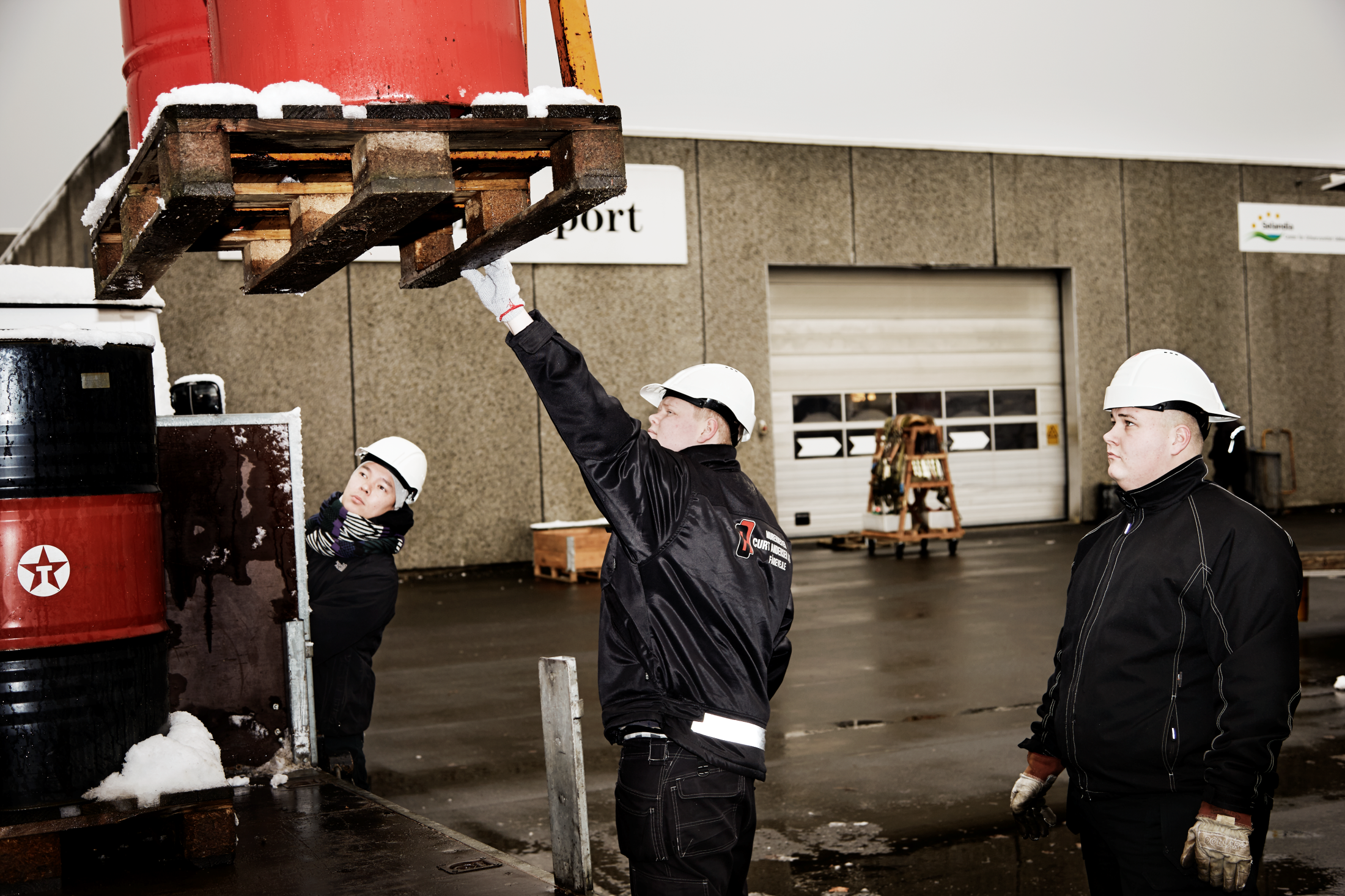 TUR

STRATEGI-
KONFERENCE
TUR STRATEGIKONFERENCE 2014
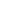 2014
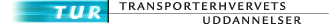 [Speaker Notes: Præsentationsbillede – tændt ved start]
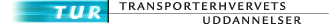 Jan Aage Hansen
Formand for TUR
TUR STRATEGIKONFERENCE 2014
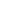 [Speaker Notes: Præsentationsbillede – tændt ved start]
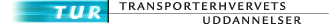 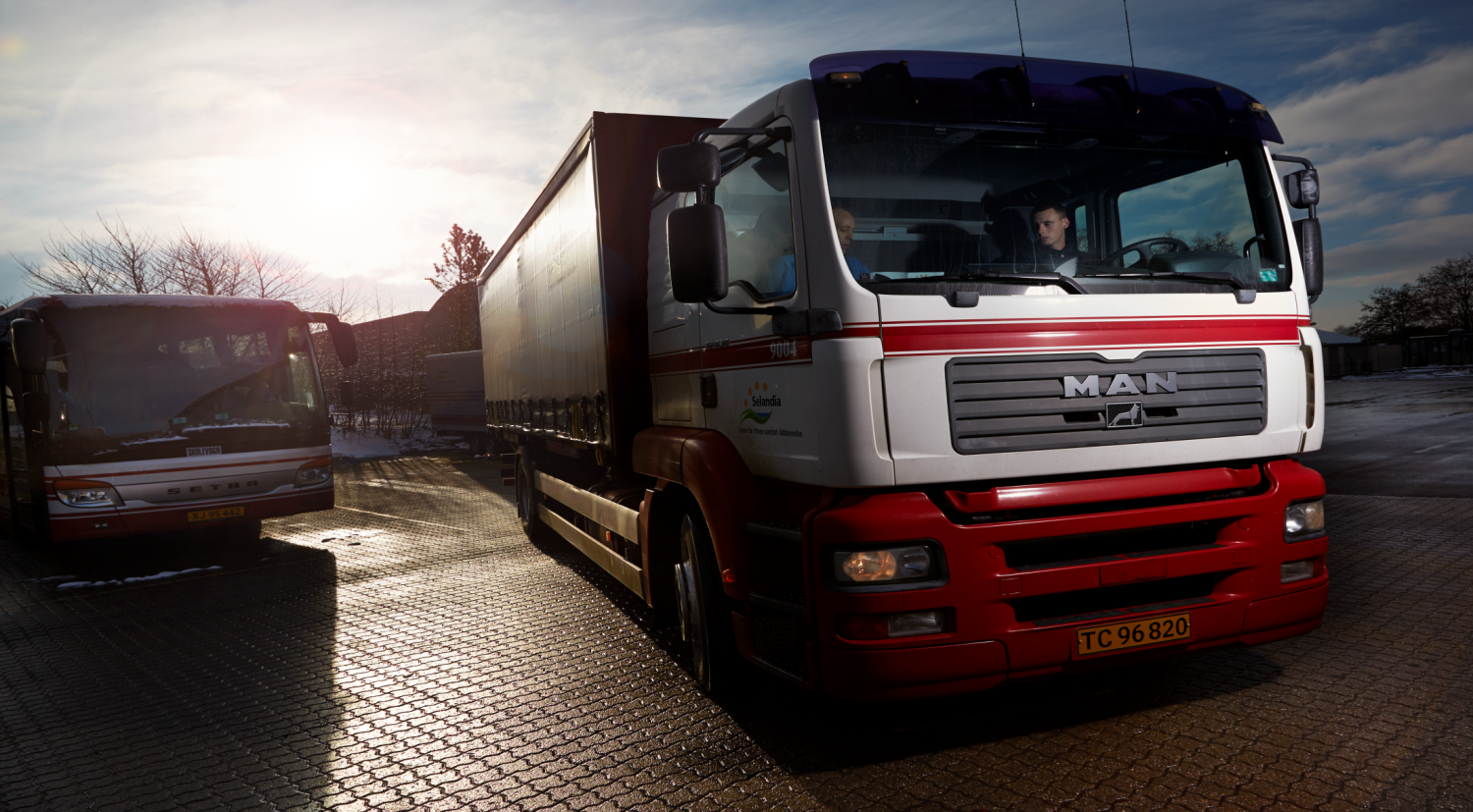 Velkomst og præsentation
TUR STRATEGIKONFERENCE 2014
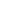 [Speaker Notes: Præsentationsbillede – tændt ved start]
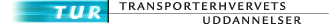 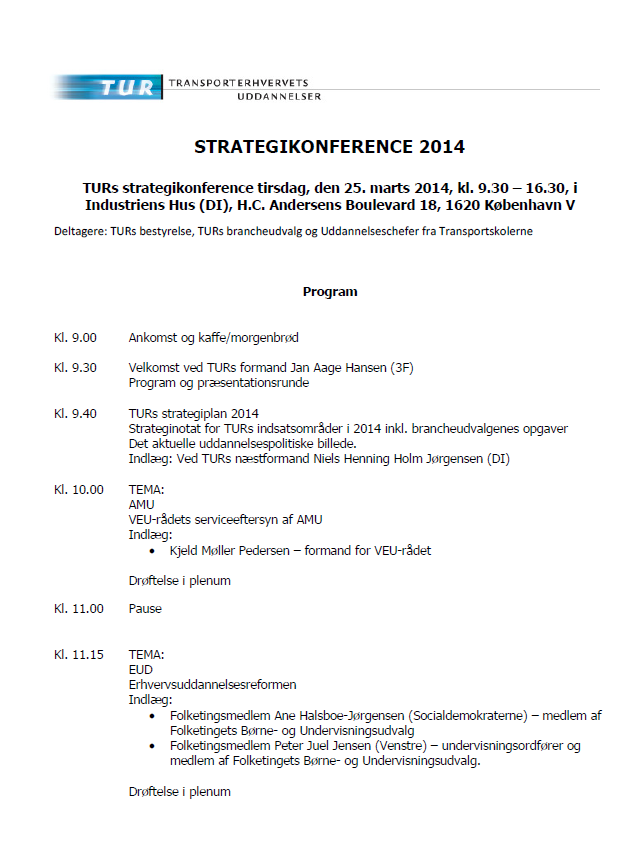 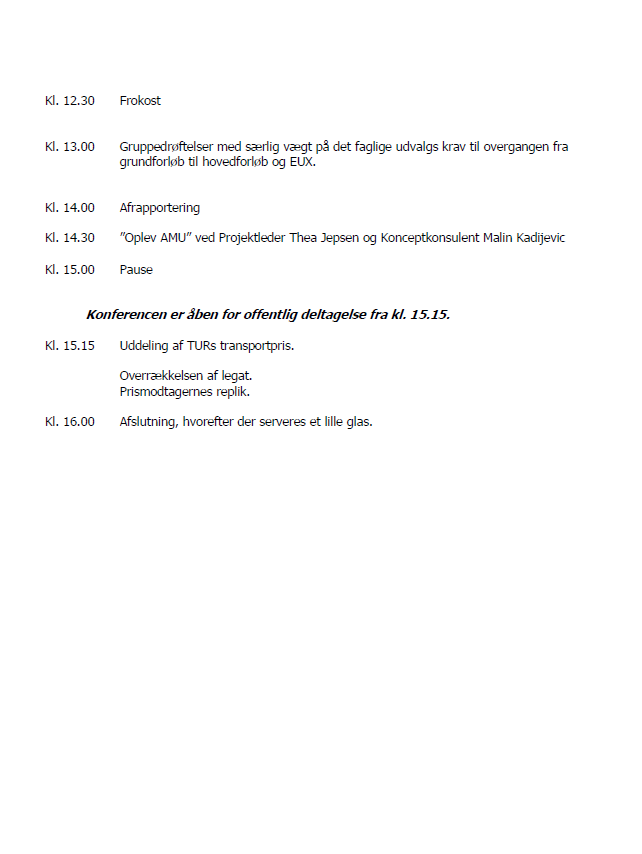 TUR STRATEGIKONFERENCE 2014
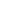 [Speaker Notes: Præsentationsbillede – tændt ved start]
TURs indsatsområder i 2014  
Det aktuelle uddannelsespolitiske billede
TUR STRATEGIKONFERENCE 2014
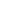 Niels Henning Holm Jørgensen
Næstformand for TUR
[Speaker Notes: Præsentationsbillede – tændt ved start]
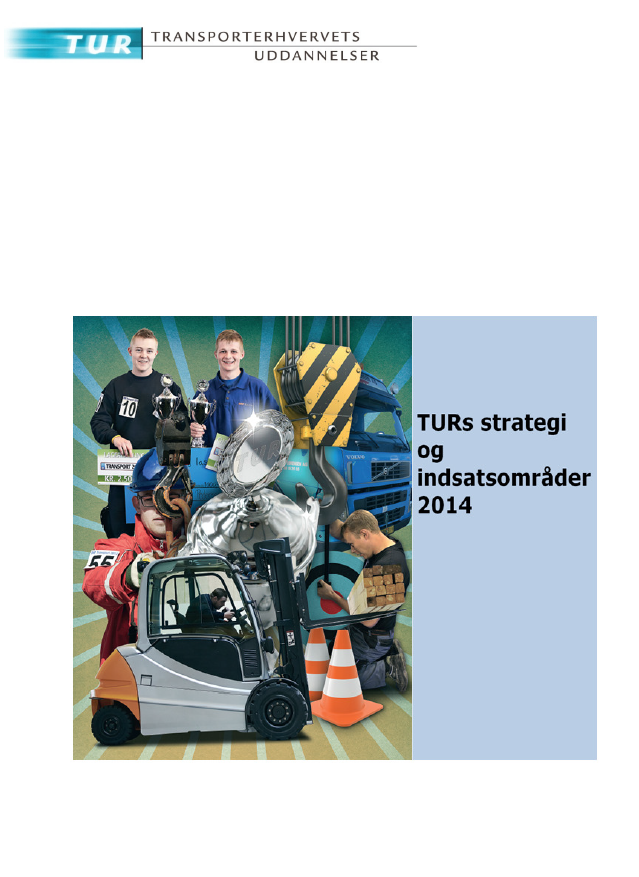 TUR STRATEGIKONFERENCE 2014
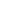 [Speaker Notes: Præsentationsbillede – tændt ved start]
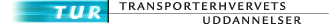 TUR vil i 2014 fokusere på flg. strategiske indsatsområder:

TEMA: Leveringssikkerhed i AMU
 Implementering og formidling af garantikurser
 Digital læring
 Serviceeftersyn af AMU(herunder redigering af FKB`ere)
 
TEMA: Jobmobilitet
 Videreudvikling og formidling af AMU uddannelsespakker og uddannelsesstrukturer
 FKB Transportoptimering
 
TEMA: Kvalitet I EUD
 Nye erhvervsuddannelser med høj kvalitet
 Operationelle praktikmål i alle TURs erhvervsuddannelser 
 
TEMA: Synlighed
 Profilering af erhvervsuddannelser via mesterskaber
 Drift og videreudvikling af amukurs.dk
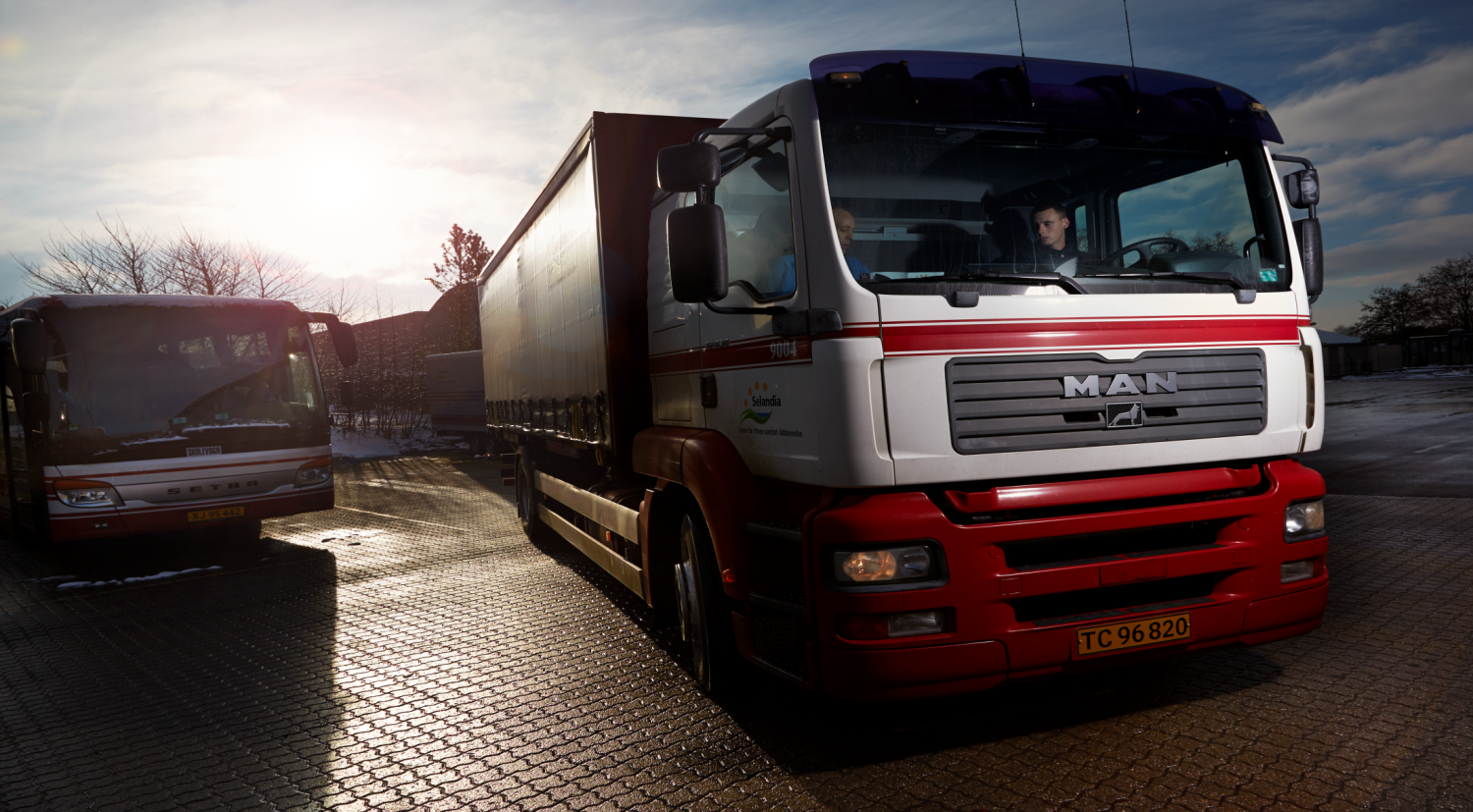 TUR STRATEGIKONFERENCE 2014
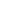 [Speaker Notes: Præsentationsbillede – tændt ved start]
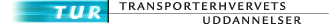 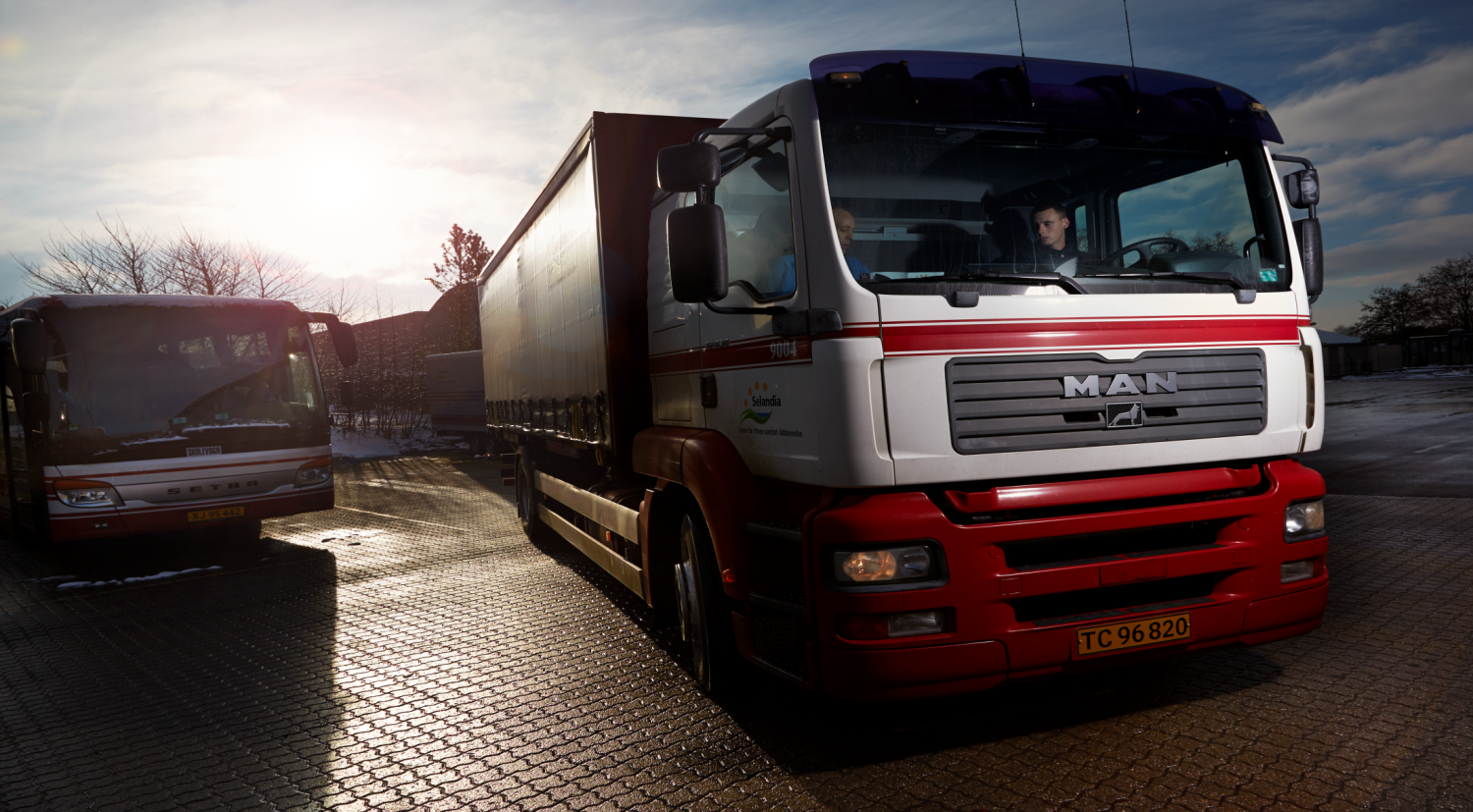 Uddannelsesaktivitet AMU:
Den seneste AMU-statistik fra Undervisningsministeriet viser stigende aktivitet på flere af transportområdets kurser.
Ser man på antallet af kursister på TURs område, så kan en mindre stigning forventes fra 2012 til 2013
TUR STRATEGIKONFERENCE 2014
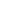 [Speaker Notes: Præsentationsbillede – tændt ved start]
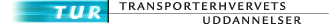 Uddannelsesaktivitet EUD:
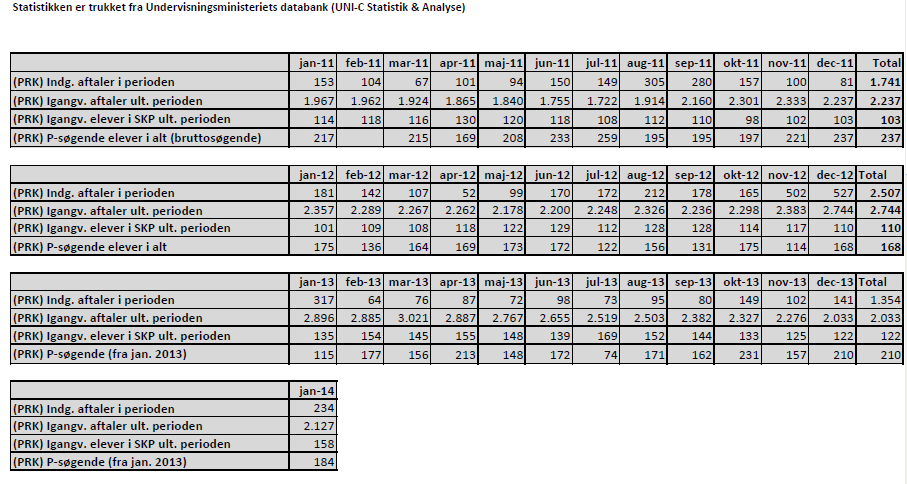 TUR STRATEGIKONFERENCE 2014
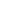 [Speaker Notes: Præsentationsbillede – tændt ved start]
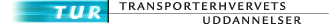 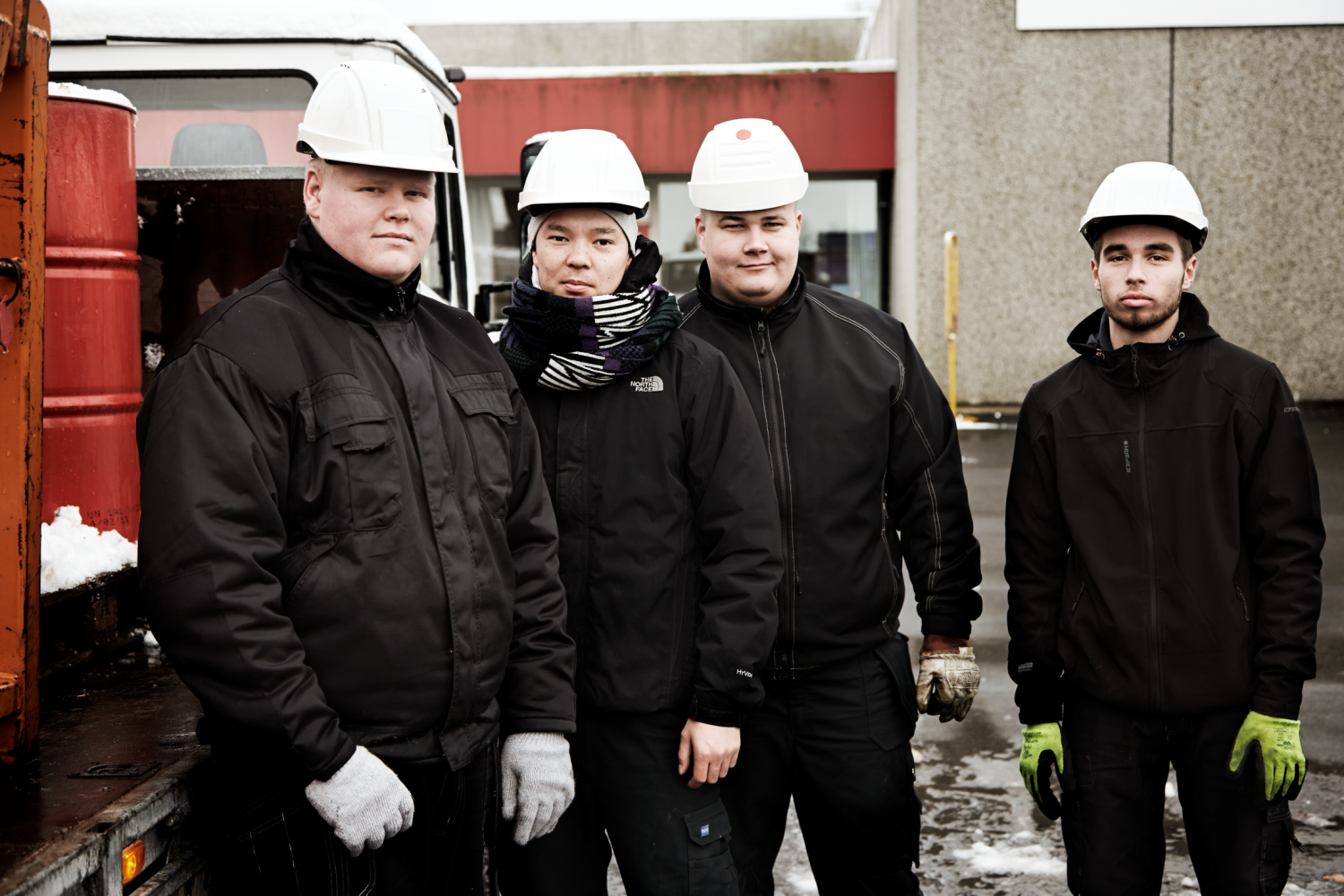 Serviceeftersyn af AMU

Kjeld Møller Pedersen
Formand for VEU-rådet
TUR STRATEGIKONFERENCE 2014
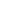 [Speaker Notes: Præsentationsbillede – tændt ved start]
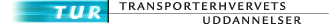 EUD
	Erhvervsuddannelses-reformen
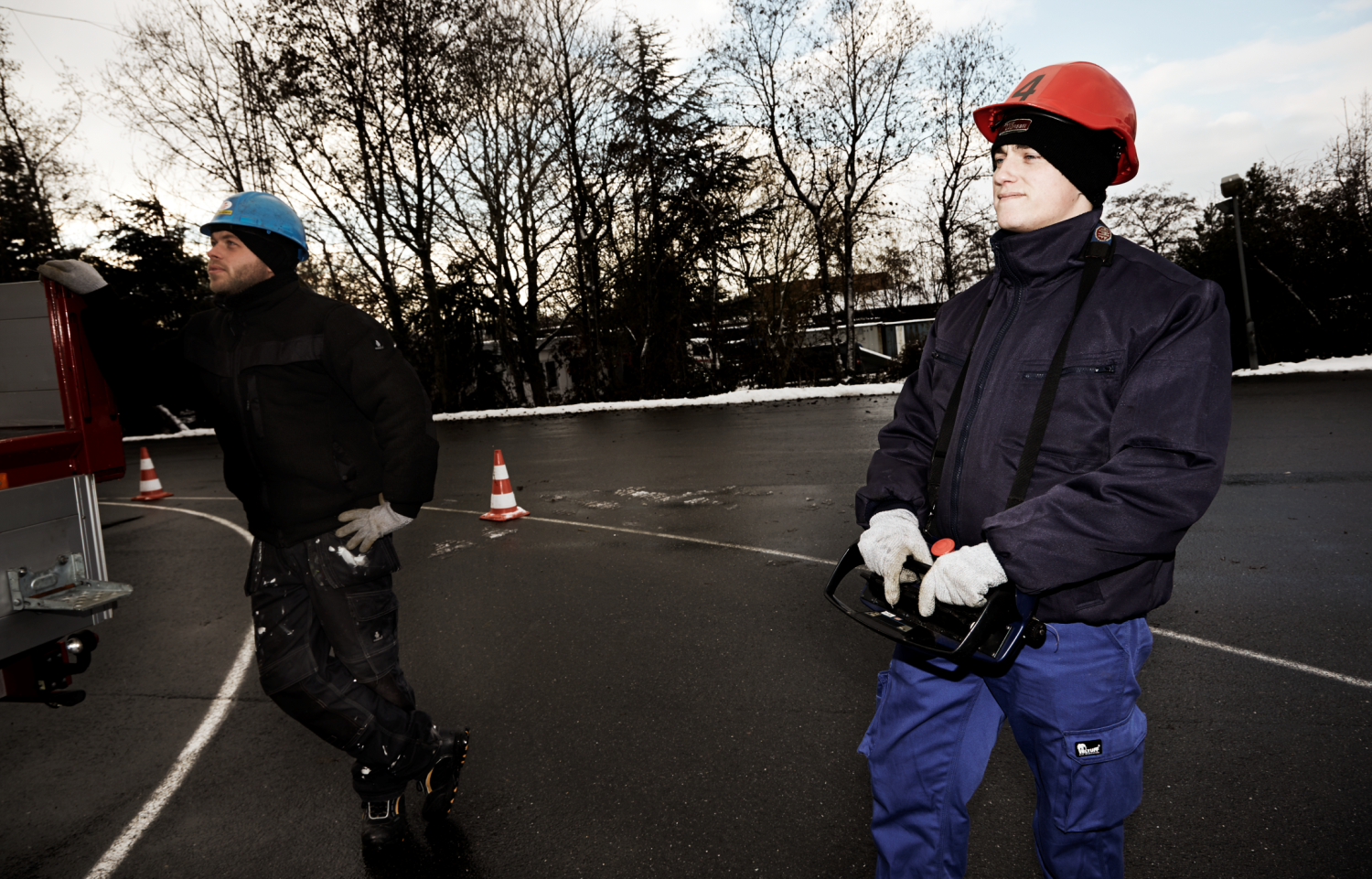 TUR STRATEGIKONFERENCE 2014
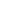 Folketingsmedlem Ane Halsboe-Jørgensen (Socialdemokraterne) – medlem af Folketingets Børne- og Undervisningsudvalg

Folketingsmedlem Peter Juel Jensen (Venstre) – undervisningsordfører og medlem af Folketingets Børne- og Undervisningsudvalg
[Speaker Notes: Præsentationsbillede – tændt ved start]
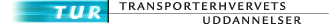 Gruppedrøftelser 

med særlig vægt på 
det faglige udvalgs 
 krav til overgangen fra grundforløb
 til hovedforløb og EUX.
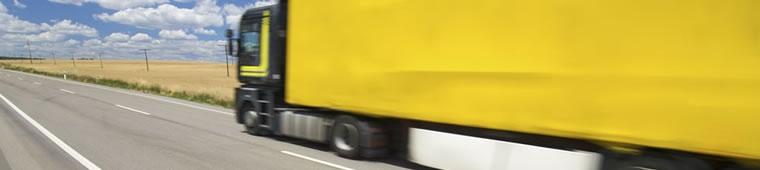 TUR STRATEGIKONFERENCE 2014
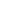 [Speaker Notes: Præsentationsbillede – tændt ved start]
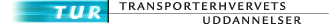 Gruppe 1:

Ellen Ellehammer		Uddannelseskonsulent
Jan Aage Hansen		TURs bestyrelse, 3F
Lars Bo Carlsen			TURs bestyrelse, 3F
Kim Hvolbøl			BU-Vejgodstransport, DI
Palle Thirstrup			BU-Redder, 3F
Kristian Villumsen		BU-Lager, DI
Claus Hjørne Pedersen		BU-Fiskeri, Danmarks 						Fiskeriforening
Henrik Johannesson		AMU Nordjylland
Kenny Thomsen		EUC Nordvest
TUR STRATEGIKONFERENCE 2014
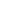 [Speaker Notes: Præsentationsbillede – tændt ved start]
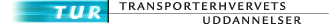 Gruppe 2:

Leif Michael Larsen		Uddannelseskonsulent
Niels Henning Holm Jørgensen	TURs bestyrelse, DI
Louise Holm Sommer		TURs bestyrelse, Dansk Erhverv
Erling Krog			BU-Togklargøring, Metro Service
Karsten Kristensen		BU-Fiskeri, 3F
Lene Rosfort			BU-Lufthavn, 3F
Jens Odgaard			AMU Syd
Karsten Poulsen		Grøns Transportuddannelser
TUR STRATEGIKONFERENCE 2014
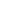 [Speaker Notes: Præsentationsbillede – tændt ved start]
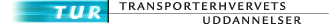 Gruppe 3:

Jørgen Jæger			Uddannelseskonsulent
Christine Bernt Henriksen	TURs bestyrelse, DI
Camilla Selch			TURs bestyrelse, DSB
Kim Poder			BU-Personbefordring, 3F
Klaus Bang Sørensen		BU-Personbefordring, 3F 
Ole Bülow Hartvigsen		Uddannelseskonsulent 
Peter Laursen			TUC
Michael Ørum Henriksen	Selandia
TUR STRATEGIKONFERENCE 2014
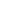 [Speaker Notes: Præsentationsbillede – tændt ved start]
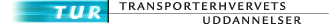 Gruppe 4:

Kitte Verup			Uddannelseskonsulent
Anne Windfeldt Trolle		TURs bestyrelse, DI
Allan Andersen			BU-Personbefordring, 3F
Jakob Thykier			BU-Lokomotivfører, 						Jernbanernes Arbejdsgiverforening
Klaus Glundø			BU-Redder, Københavns 					Brandvæsen
Vagn Flink Møller Pedersen	BU-Redder, 3F
Johnny Olsen 			TEC
Torben Leth			EUC Syd
TUR STRATEGIKONFERENCE 2014
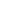 [Speaker Notes: Præsentationsbillede – tændt ved start]
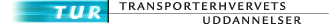 Gruppe 5:

Trine Nexmand Rofelt		Kommunikationskonsulent
Jan Christensen		BU-togklargøring, Dansk 					Jernbaneforbund
Henrik Friis			TURs bestyrelse, BU-						Personbefordring, DI
Henrik Christensen		BU-Vejgodstransport, DI
Leif Pinderup			BU-Fiskeri, 3F
Henrik Puggaard Kristensen	BU-Lufthavn, 3F
Jan T. Andersen			BU-Togklargøring, DI
Poul Viggo Fischer		AMU Vest
Jesper Juul			Juul Gruppen A/S
TUR STRATEGIKONFERENCE 2014
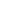 [Speaker Notes: Præsentationsbillede – tændt ved start]
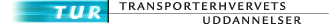 Gruppe 6:

Jørgen Gregersen		Uddannelseskonsulent
John Bondebjerg		TURs bestyrelse, 3F
Arne Nielsen			BU-Personbefordring, 3F
Carsten Andersen		BU-Personbefordring, Dansk 					Erhverv
Charlotte Netterstrøm		BU-Redder, FOA
John Braskhøj			TURs bestyrelse, BU-Redder, DI
Hans Kjeldgaard Christiansen	Sekretariatschef TUR
Michael Egense			Aarhus Tech
TUR STRATEGIKONFERENCE 2014
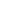 [Speaker Notes: Præsentationsbillede – tændt ved start]
TURs 
UDDANNELSESPRIS
2014
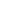 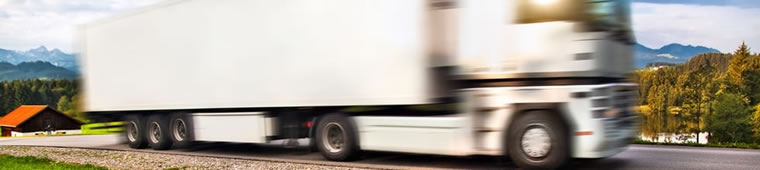 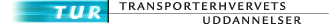 [Speaker Notes: Præsentationsbillede – tændt ved start]
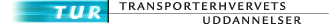 FUNDATS

TURs UDDANNELSESPRIS
TURs uddannelsespris er oprettet for at hædre enkeltpersoner eller institutioner, der har ydet en særlig indsats for udvikling af faglige uddannelser.
TUR uddeler hvert år et hæderslegat i form af et pengebeløb til en person, organisation eller institution, der har:
-  ydet en særlig indsats for udviklingen af de faglige uddannelser med særlig vægt på uddannelse af personer og grupper, der normalt er kortuddannede, og som ikke har særlige traditioner for kompetenceudvikling via uddannelse. Den særlige indsats kan tillige være rettet mod at højne status for faglig uddannelse.
Prisens midler består af et beløb der årligt fastsættes af TURs bestyrelse.Prisen bestyres af Transporterhvervets Uddannelser, hvis bestyrelse hvert år efter ansøgningsfristens udløb vurderer de indkomne indstillinger til uddannelsesprisen og udpeger prismodtageren. Ansøgere kan indstille en person eller en organisation/institution til uddannelsesprisen. Der kan ikke søges på egne vegne. TUR bestemmer størrelse af det beløb, der uddeles. Prisen uddeles på TURs årlige strategikonference eller ved et lignende arrangement, som normalt afholdes i fjerde kvartal hvert år.TURs uddannelsespris nedlægges, når fondens kapital er opbrugt. Fondens regnskab revideres af TURs revisionsfirma og fremlægges for TURs bestyrelse til godkendelse.
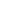 [Speaker Notes: Præsentationsbillede – tændt ved start]
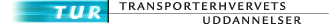 Annette Jensen
Flyttefirmaet Brd. Jensen
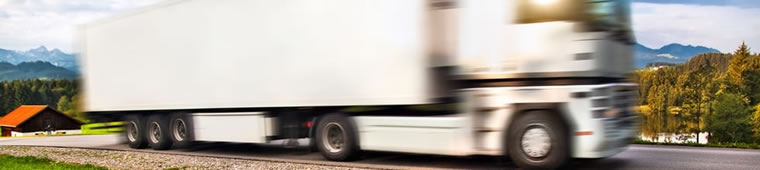 PRISMODTAGER
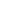 [Speaker Notes: Præsentationsbillede – tændt ved start]
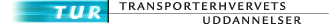 AMUkurs.dk

Ved Jesper Hvilsby Ulrich og Thea Jepsen
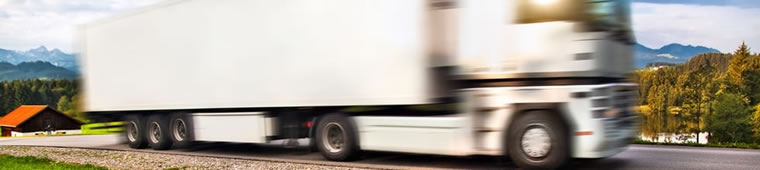 PRISMODTAGER
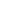 [Speaker Notes: Præsentationsbillede – tændt ved start]